Introductionto Postmodernism
by Khaled Lebiar
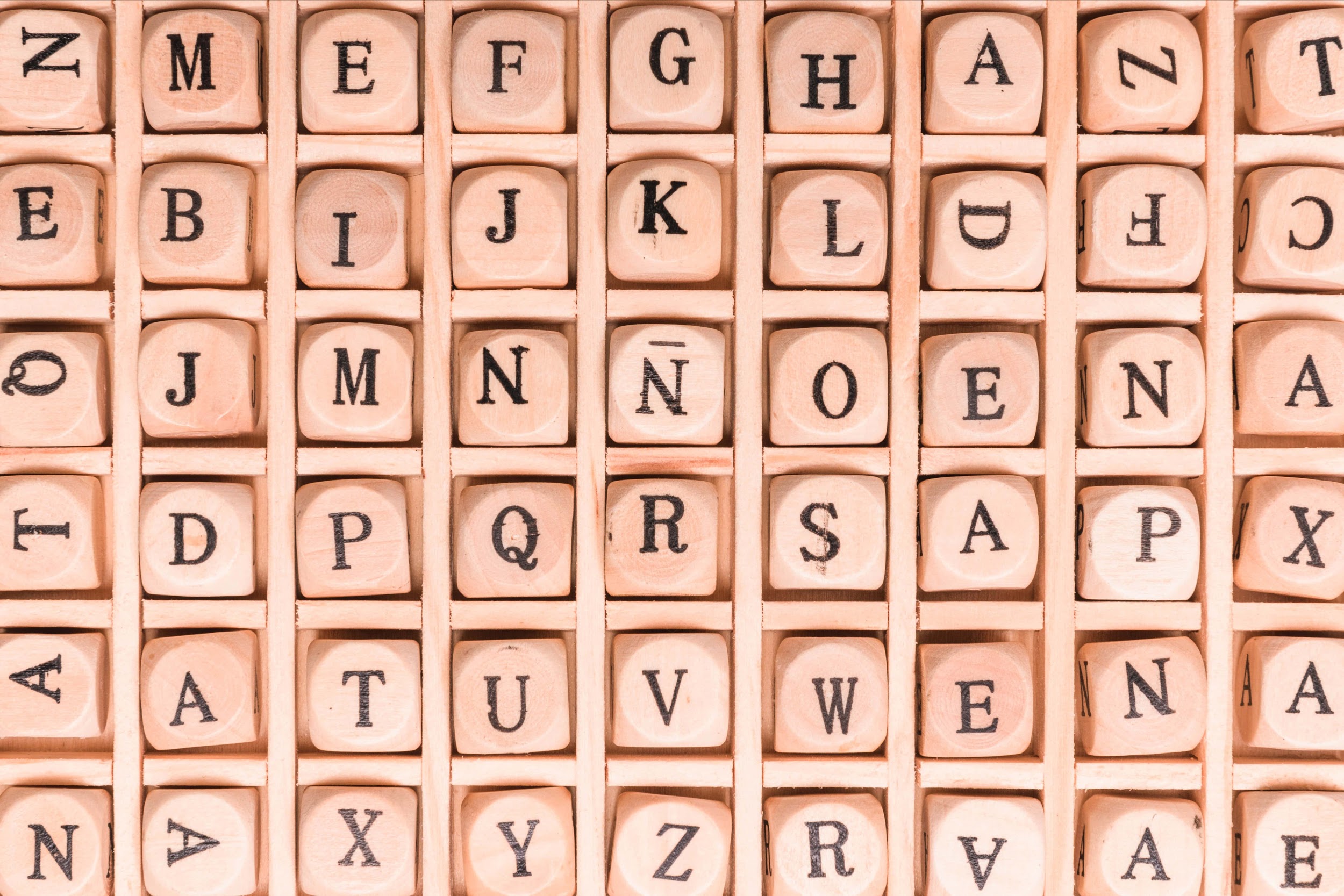 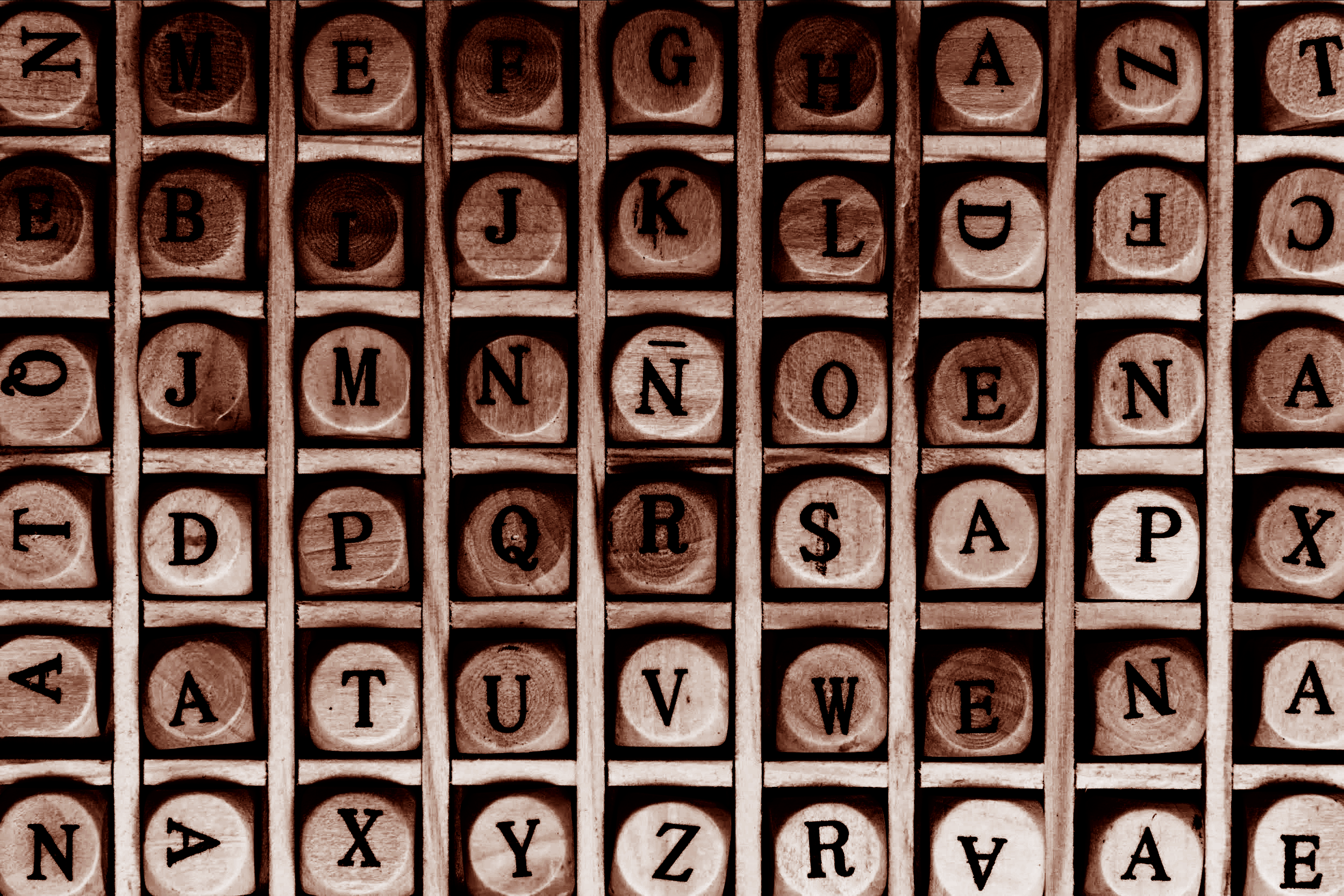 « Weird for the Sake of Weird »

The Sipmsons
__ __ __ __ __
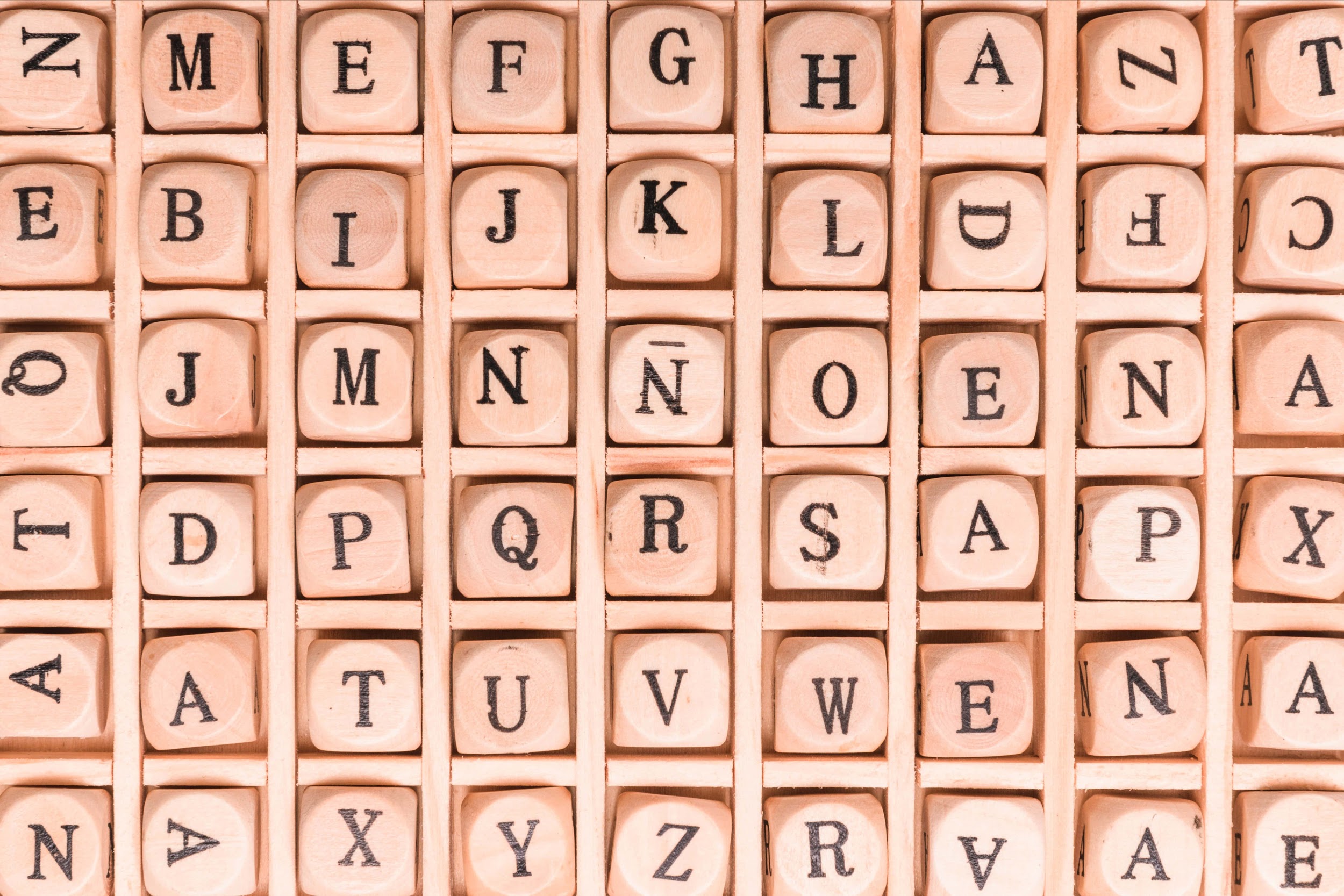 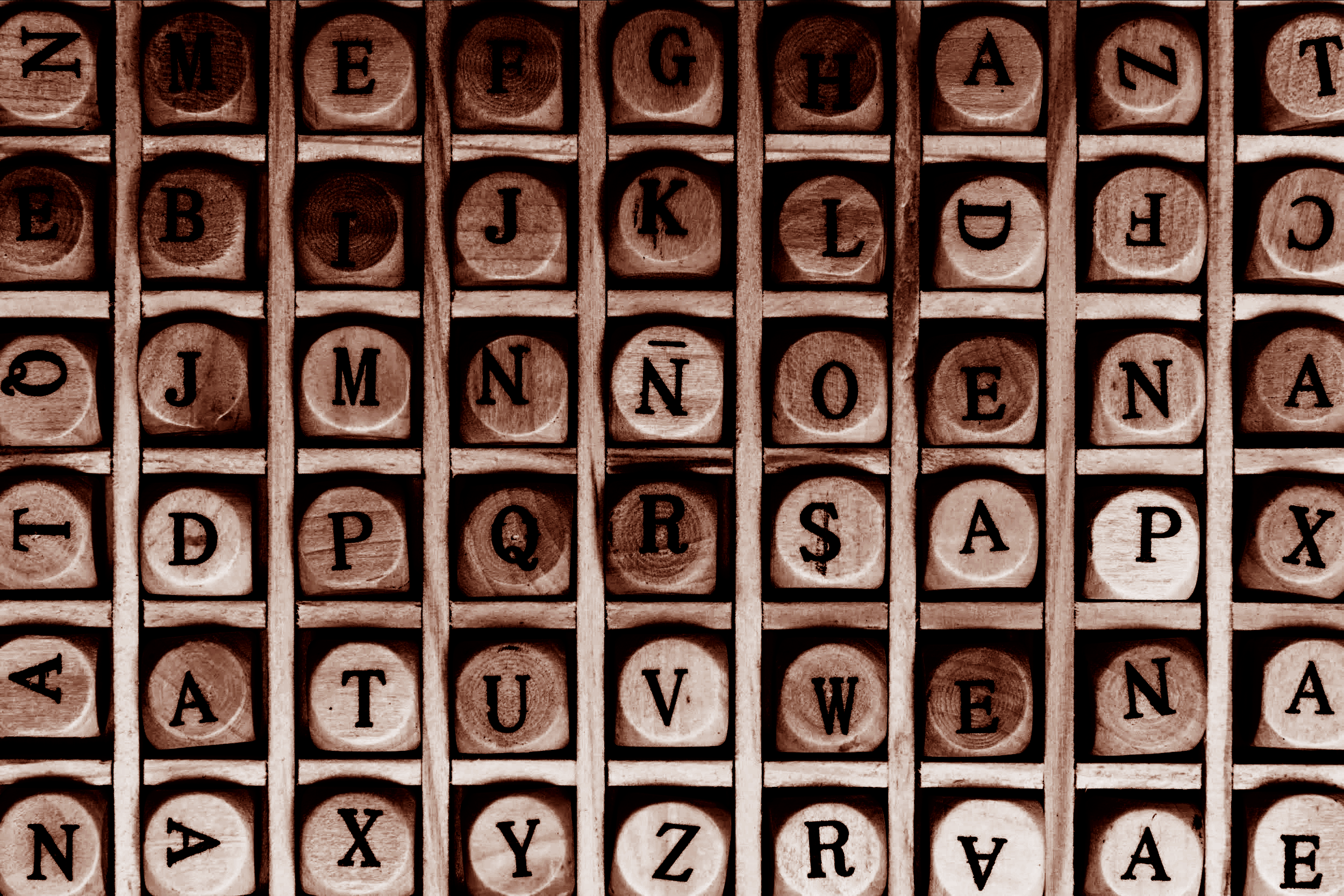 « Is this the Real Life;
 is this Just Fantasy ?»

Queen Rock
__ __ __ __ __
TABLE OF CONTENTS
Historical Background
Reaction to Modernism
01
03
Post Modernism Rationale
Postmodern Authors and Works
02
04
Historical Background
The Problem of Interpretaion
01
Greek Theory of Aesthetic
The theory of art or Aesthetic in western discourse goes back to Greek era as philosophers proposed that Art is mimesis, imitation of reality.
Plato considers art useless and relatively untrue
Aristotle disagrees: it “arouses and purges dangerous emotion”–Catharsis
Art Needs to Justify its Existence
Art has to defend its existence in relation to the reality it is supposed to imitate.
This view to art has dominated western thought and continues to shape the theory of aesthetic even today.
“What the author/artist says here is …” 
“What the author/artist tries to say is …”
“What is Says” or… “What it Does”
A work of art has to justify its existence according to the “message” it transmits.
This growing focus on Content at the expense of Form entails another threat to works of art –Interpretation.
The ultimate goal of critics and analysts is find hidden meaning underneath the surface.
Then Comes … The Englightenment
Scientific thinking prevailed in western reasoning.
Mythical epics need to be interpreted in relation to the real world.
Religious scripts are threatened by the rationale of Enlightenment.
Interpret them and seek deeper messages to make them morally meaningful
… and comes Modernism
This wave of interpretation became more aggressive as critics adopted Freudian and Marxist systems of hermeneutics.
Freud suggests the existence of Latent content to all literary texts underneath the Manifest
Marx claims that literature (superstructure) is the manifest of deeper and and subtle structure (the base)
Two Millenia of Interpretation
Interpretation in western thought prevailed for more than two milleniums.
It has grown more elaborate and fiercer until the first half of twentieth century.
The dominance of reasoning over the concrete world/reality.
Consciousness grasps the world through intellectual activity, not sensual faculty.
The dominance of the intellect over the sensual.
Postmodernism Rationale
02
Late 1960s Cultural Revolution
USA
It is often referred to as the anti-establishement revolution
FRANCE
Students rebelled against Traditional Institutions. Known as May 1968 Protests
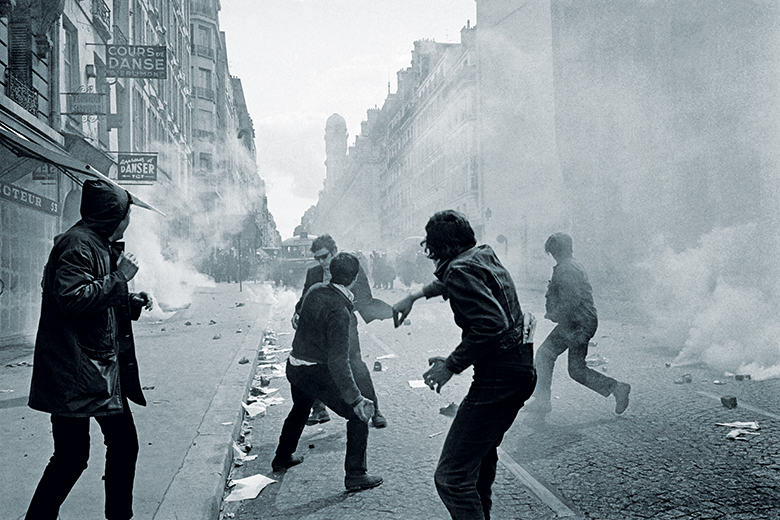 Anti-Establishment Revolution 1968-USA
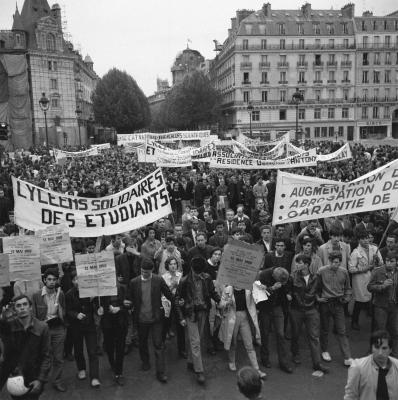 Students’ Protests of May 1968 - France
German Idealism (1780-1850) Hegel & Kant
The Myth of the Given: no immediate contact with reality; there is always a medium.
The Synthesis of the Manifold: no clear perception of reality; there is always a mixture of sensations.
Consciousness and Reality
Language remains always an untrustworthy medium between consciousness and the world
The tyranny of vision and focus over intellectual faculty
The confusion caused by human inability to decipher the mixture of sensations received by consciousness.
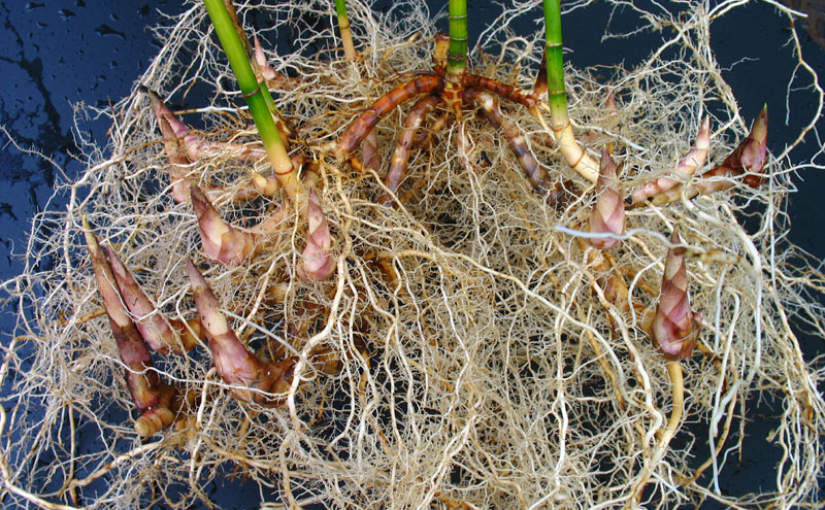 Rhizome
A type of plants which grows horizontally along or under the ground and which produces roots and leaves
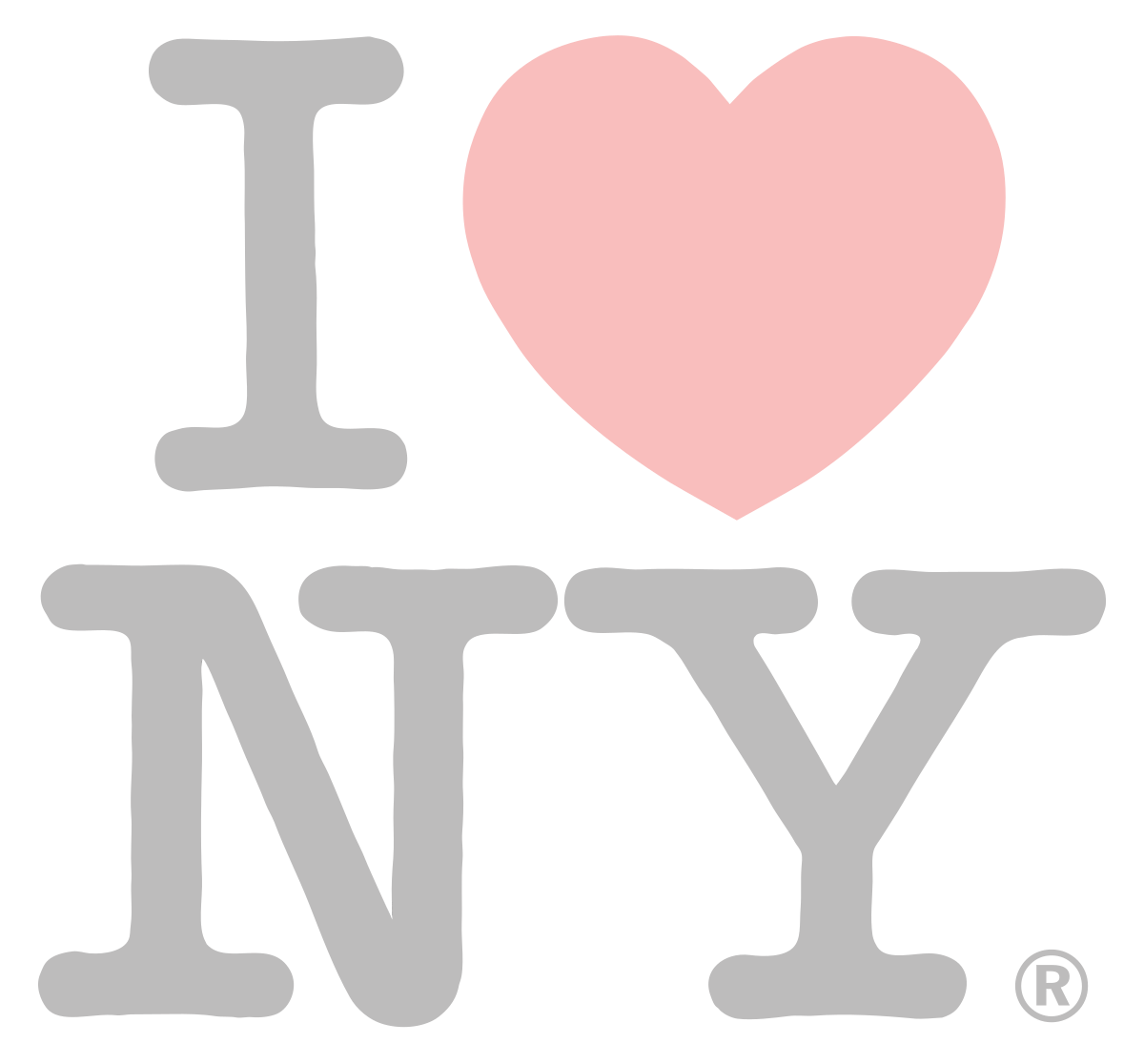 French Postmodernism (1960-) Deleuze & Guattari
A Thousand Plateaus: Capitalism and Schizophrenia (1980)
Plateaus: consciousness does not simply process thought through language but through sign clusters. 
Rhizome: human conceptualization of reality is formed and transmitted like a virus –its spread is chaotic and arbitrary; and like a disease,pre-conditioning plays a major role in “contracting” those concepts.
Reaction to Modernism
“Postmodernism first emerges out of a generational refusal of the categorical certainties of high Modernism.”
03
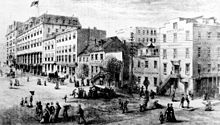 Progressive Era (1986-1916)
What is known about this era is the rise of Scientific Management. Political and economic institutions swell all over Washington DC to make the U.S much more elaborate based on Scientific Discoveries
Scientific Faith/Authority
While the earlier movements of the twentieth century was founded on solid faith in scientific discovery,
Postmodernism is highly skeptical about academic knowledge and institutions in general.
This skepticism falls under the general postmodern rationale of rejecting scientific authority.
Comparison
Modernism
Postmodernism
Epistemology
Ontology
How far can we grasp the world and represent it in Literature
Does the world really exists, and what literature has to do in relation to this existence
Recreate and … Destroy
Literary styles are exhausted and can no longer transmit the imagination of the author.
Stylistic innovation is no longer possible.
Postmodern works returned to textual possibilities from historical moments of expressions that Modernism neglected and considered DEAD.
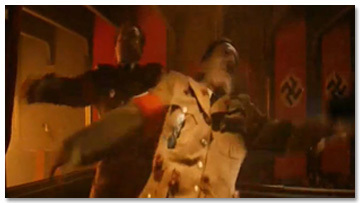 Recreate and … destroy
Cultural production merely recreates historical forms and in doing so, it destroys them.
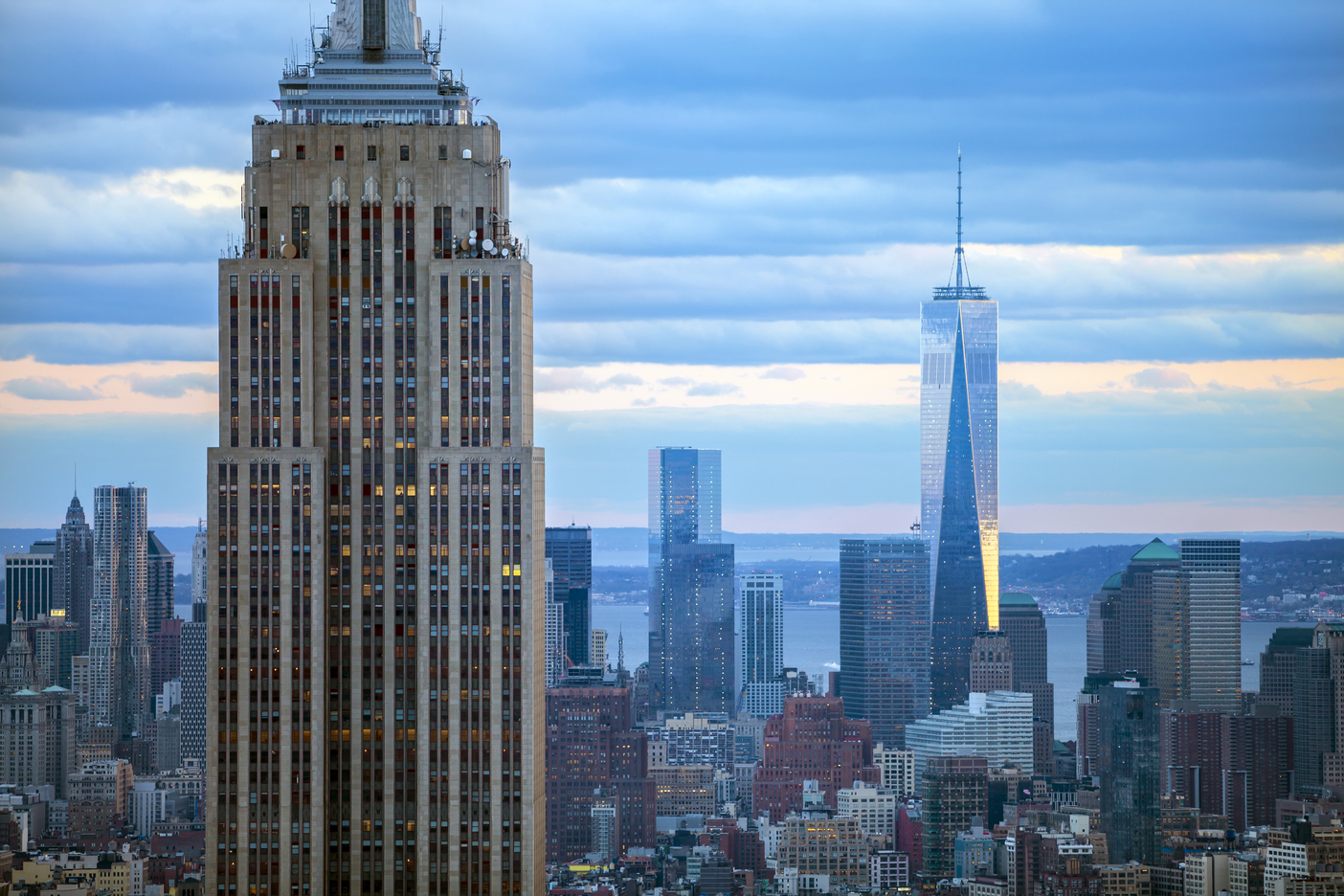 Architecture
The Empire State Building
New York City (1930)
Art Deco - Modernism
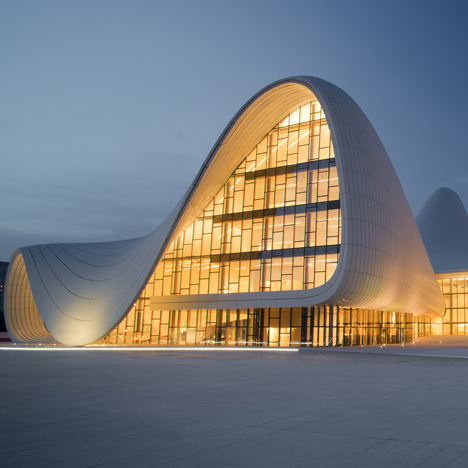 Architecture
The Heydar Aliyev Center
Baku-Azerabaijan (1982)
Zaha Hadid - Postmodernism
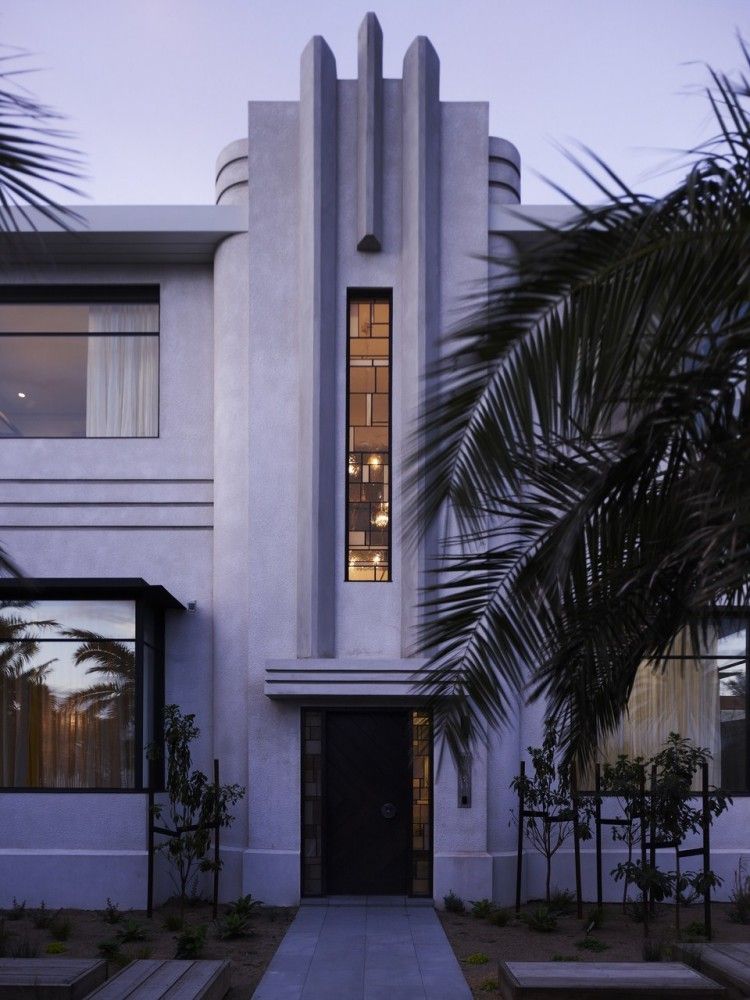 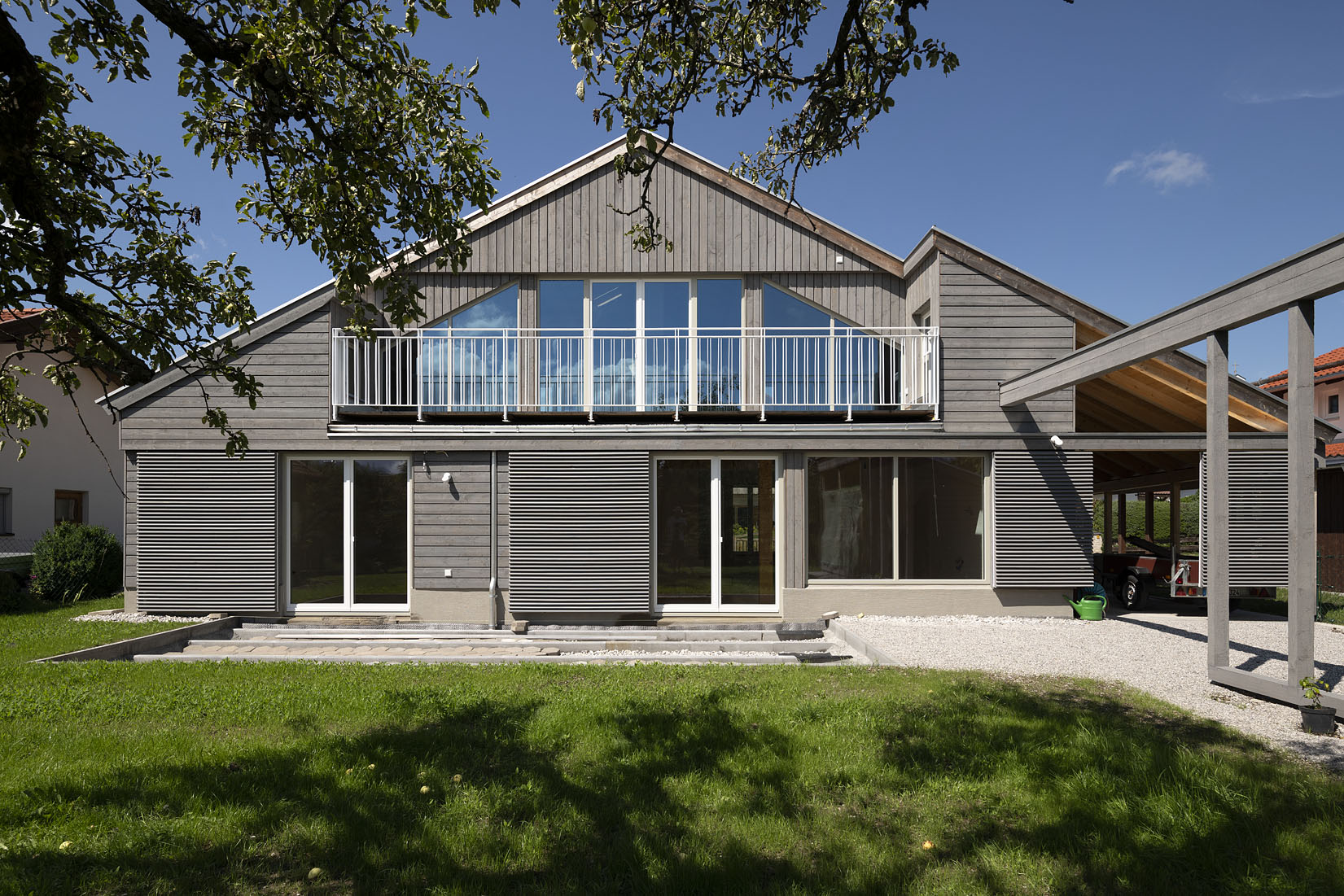 Art Deco and Neoclassical
Postmodernism Works & Authors
04
Another Comparison
Literature
Media Outlet
Real Facts
Fiction
While literary works are basically a prodction of the author’s imagination, news outlets are based on real events. However, both mediums rely on narrative, and meaning is lost in narratives.
Postmodern Authors and Works
Susan Sontag
The Benefactor (1963)
Gabriel Garcia Marquez
One Hundred Years of Solitude (1967)
Salman Rushdie
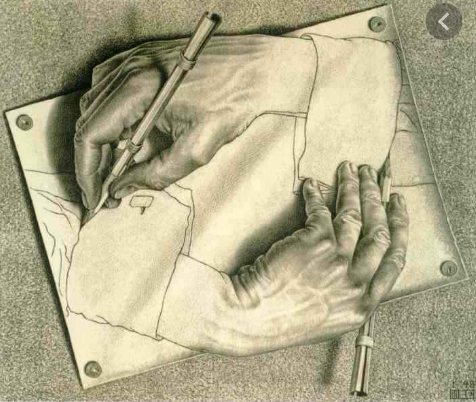 Scientific Discovery
Postmodernism rejected modernism faith in scientific authority
It also refuses the existence of hidden messages in literature
Content Interpretation
Metafiction / Metanarrative
Postmodern fiction is Self-reflexive: the center of writing now is writing itself.
Writing is independent of society and reality or any other sphere outside itself.
Literature is elevated to merely justify itself and the writing process.
It is unconnected to any other realism outside of it.
For what it’s worth!
In reaction to Modernism Eurocentric mindset, brings about formerly marginalized point of views.
Different positions to ethnicity, gender, class and even sexual orientation.
New generation of intellectuals:
Black, female, and working class.
African, Caribbean, and Asian voices.
THANKS!For your attention